Chapter 11: Simply Extensions
Basic Types / The Unit Type
Derived Forms: Sequencing and Wildcard
Ascription / Let Binding
Pairs/Tuples/Records
Sums/Variants
General Recursion / Lists
Base Types
Base types in every programming language:
sets of simple, unstructured values such as numbers, Booleans, or characters, and 
primitive operations for manipulating these values. 

Theoretically, we may consider our language is equipped with some uninterpreted base types.
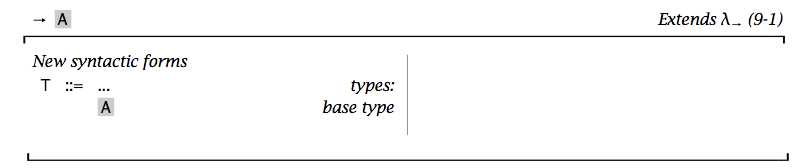 A, B, C, …
λx:A. x;<fun>: A→A 

λx:B. x; 
<fun>: B→B 

λf:A→A. λx:A. f(f(x)); 
<fun>: (A→A)→A→A
The Unit Type
It is the singleton type (like void in C).
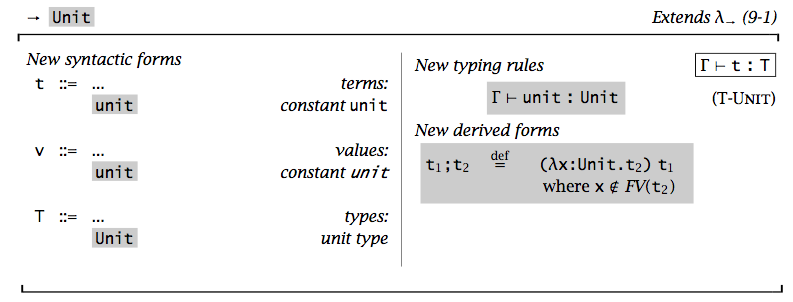 Application: Unit-type expressions care more about “side effects” 
               rather than “results”.
Derived Form: Sequencing t1 ; t2
A direct extension λE
t ::= …
         t1 ; t2

New valuation relation rules




New typing rules
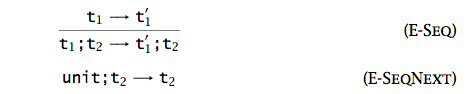 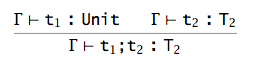 Derived Form: Sequencing t1 ; t2
Derived form (λI): syntactic sugar 




Theorem [Sequencing is a derived form]: Let 
            e ∈ λE → λI 
be the elaboration function (desugaring) that translates from the external to the internal language by replacing every occurrence of t1;t2 with (λx:Unit.t2) t1. Then
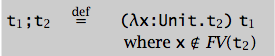 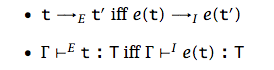 [Speaker Notes: Induction on t]
Derived Form: Wildcard
A derived form

    λ_:S.t  λx:S.t
where x is some variable not occurring in t.
Ascription: t as T
t as T
   checking if the term t has the type T
Useful for documentation and pinpointing error sources
Useful for controlling type printing
Useful for specializing types (after learning subtyping)
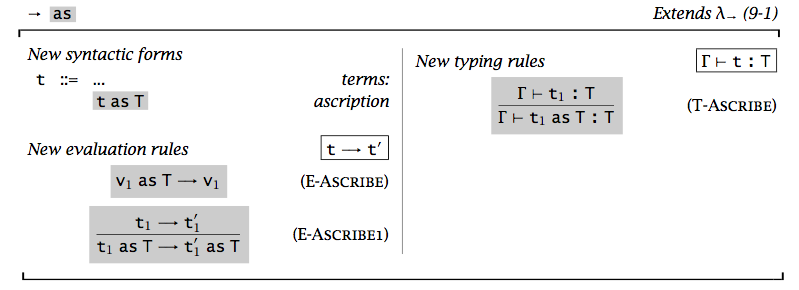 verification
Let Bindings
To give names to some of its subexpressions.
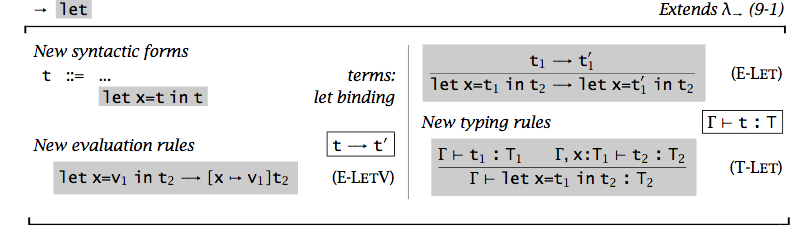 [Speaker Notes: let x=t1 in t2 = (λx:T1.t2) t1]
Is “let binding” a derived form?
         Yes, let x=t1 in t2  (λx:T1.t2) t1 

Desugaring is not on terms but on typing derivations
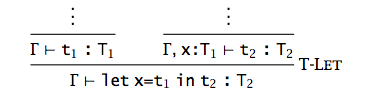 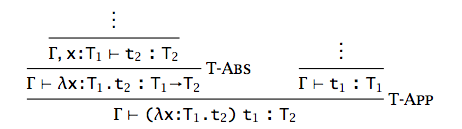 Pairs
To build compound data structures.
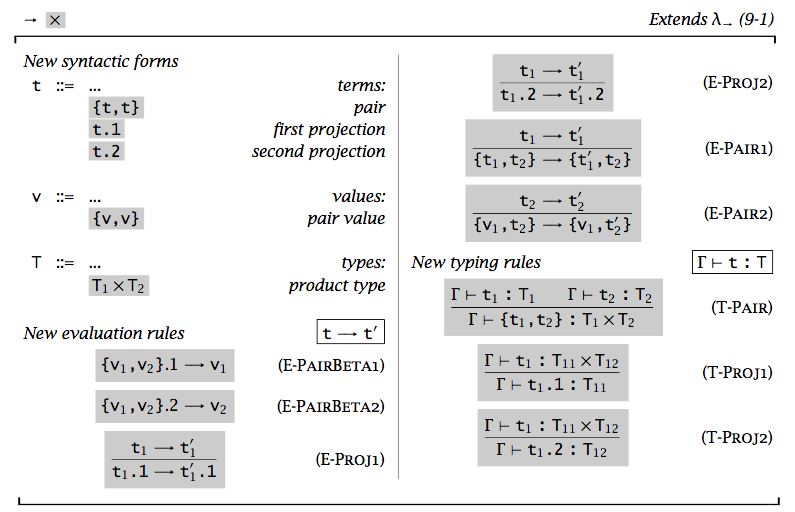 Tuples
Generalization: binary  n-ary products
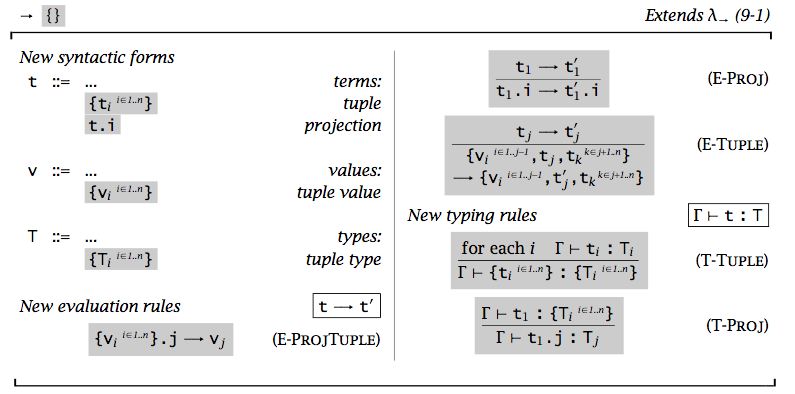 Records
Generalization: n-ary products  labeled records
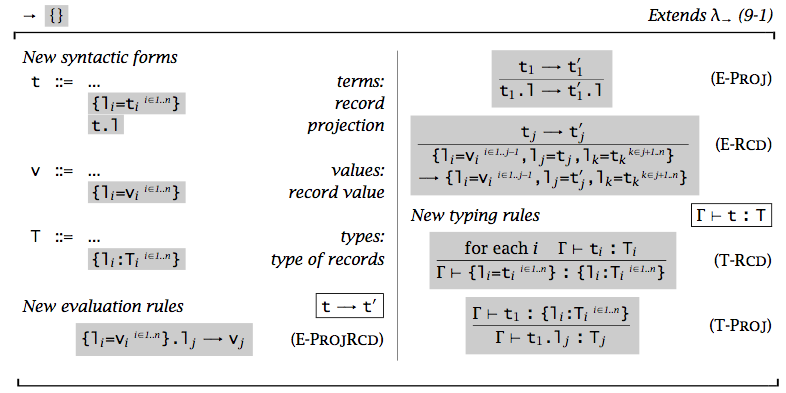 Question: {partno=5524, cost=30.27} = {cost=30.27,partno=5524}?
Sums
To deal with heterogeneous collections of values.

An Example: Address books



Injection by tagging (disjoint unions)


Processing by case analysis
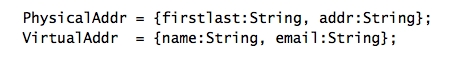 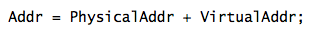 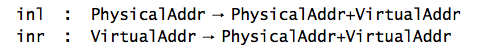 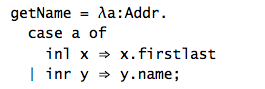 Sums
To deal with heterogeneous collections of values.
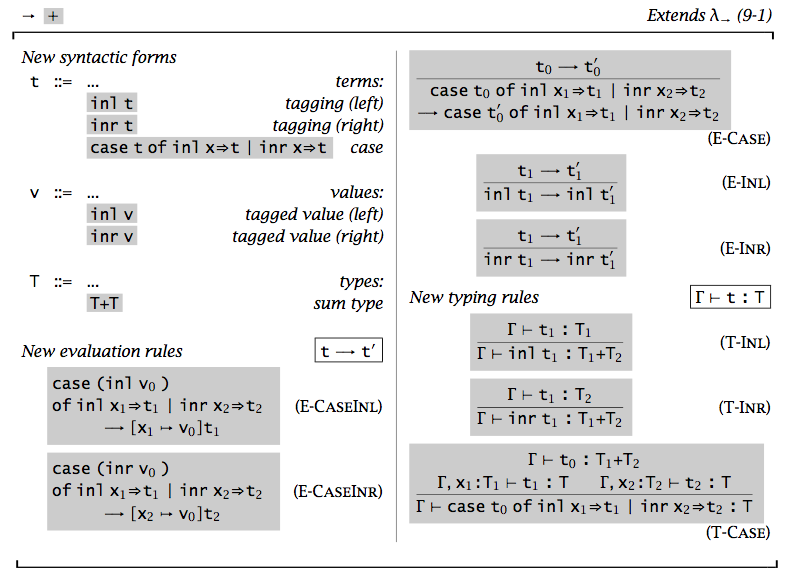 [Speaker Notes: To deal with T2, we may give it by the user, derived by the system, or treat it as a universal.]
Sums (with Unique Typing)
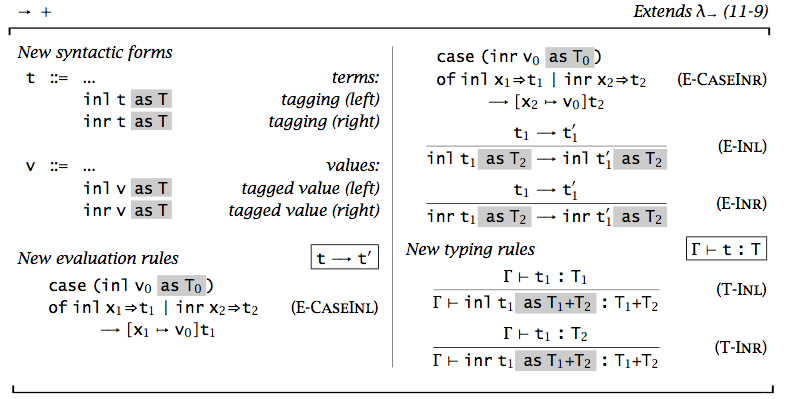 Variant
Generalization: Sums  Labeled variants
T1 + T2  <l1:T1, l2:T2>
inl t as T1+T2  <l1=t> as <l1:T1, l2:T2>
Example:
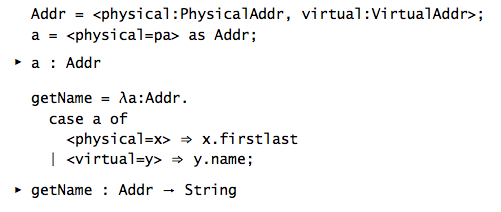 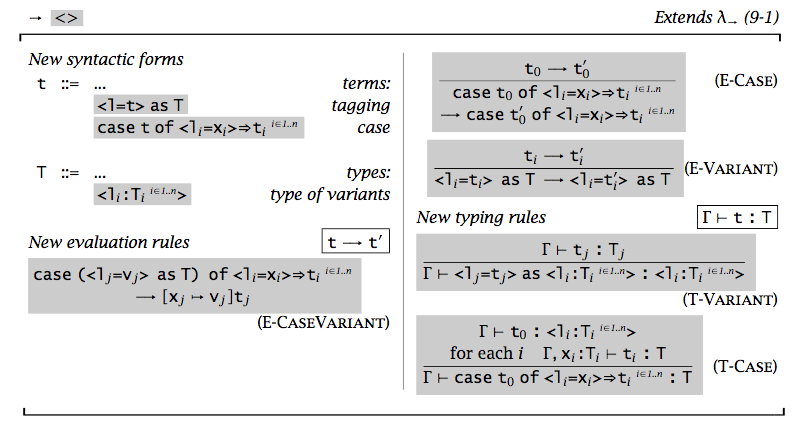 Special Instances of Variants
Options
OptionalNat = <none:Unit, some:Nat>; 

Enumerations
Weekday = <monday:Unit, tuesday:Unit, wednesday:Unit, 
               thursday:Unit, friday:Unit>; 

Single-Field Variants
V = <l:T>
Operations on T cannot be applied to elements of V without first unpackaging them: a V cannot be accidentally mistaken for a T.
General Recursions
Introduce “fix” operator: fix f = f (fix f)
   (It cannot be defined as a derived form in simply typed lambda calculus)
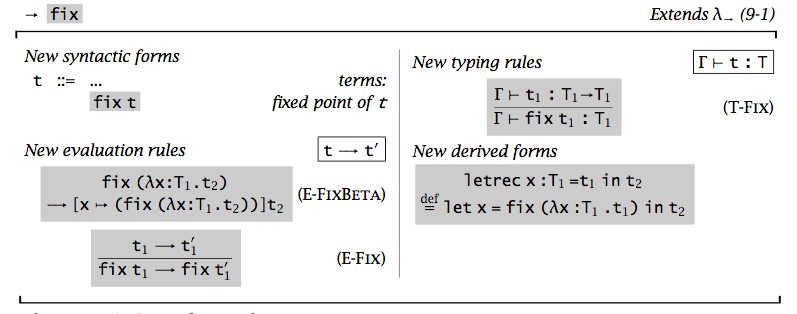 Example 1:
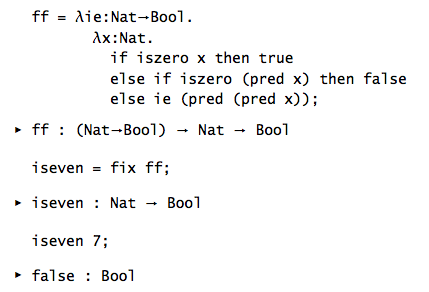 Example 2:
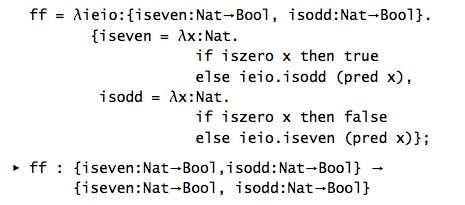 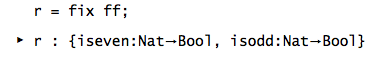 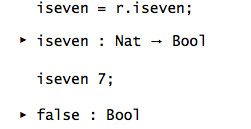 Example 3: Given any type T, can you define a term that has type T?
x as T
fix (λx:T. x)
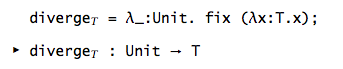 Lists
List T describes finite-length lists whose elements are drawn from T.
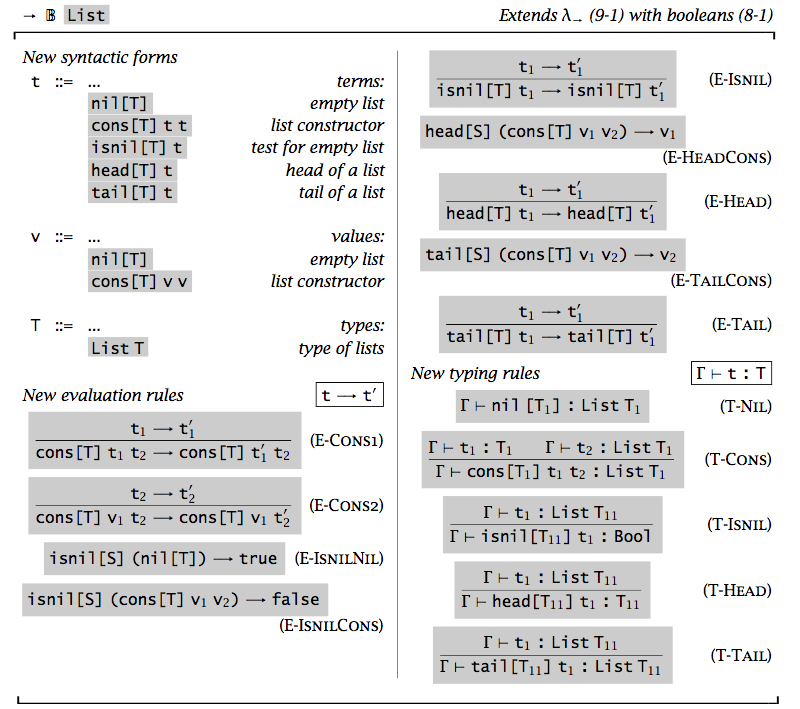 Homework
Read Chapter 11.
Do Exercise 11.11.1.
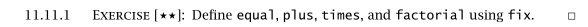